MADOC  - Transcription and annotation platform
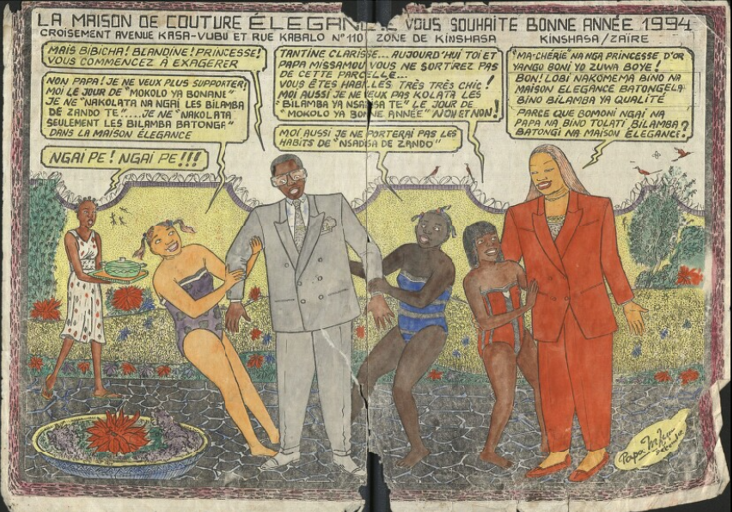 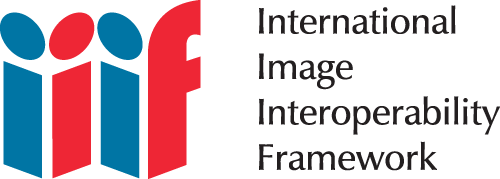 & CONGO COMICS
Ghent Centre for Digital Humanities (Ghent University) - Davy.Verbeke@UGent.be
Crime scenes: interwar interiors in Belgium
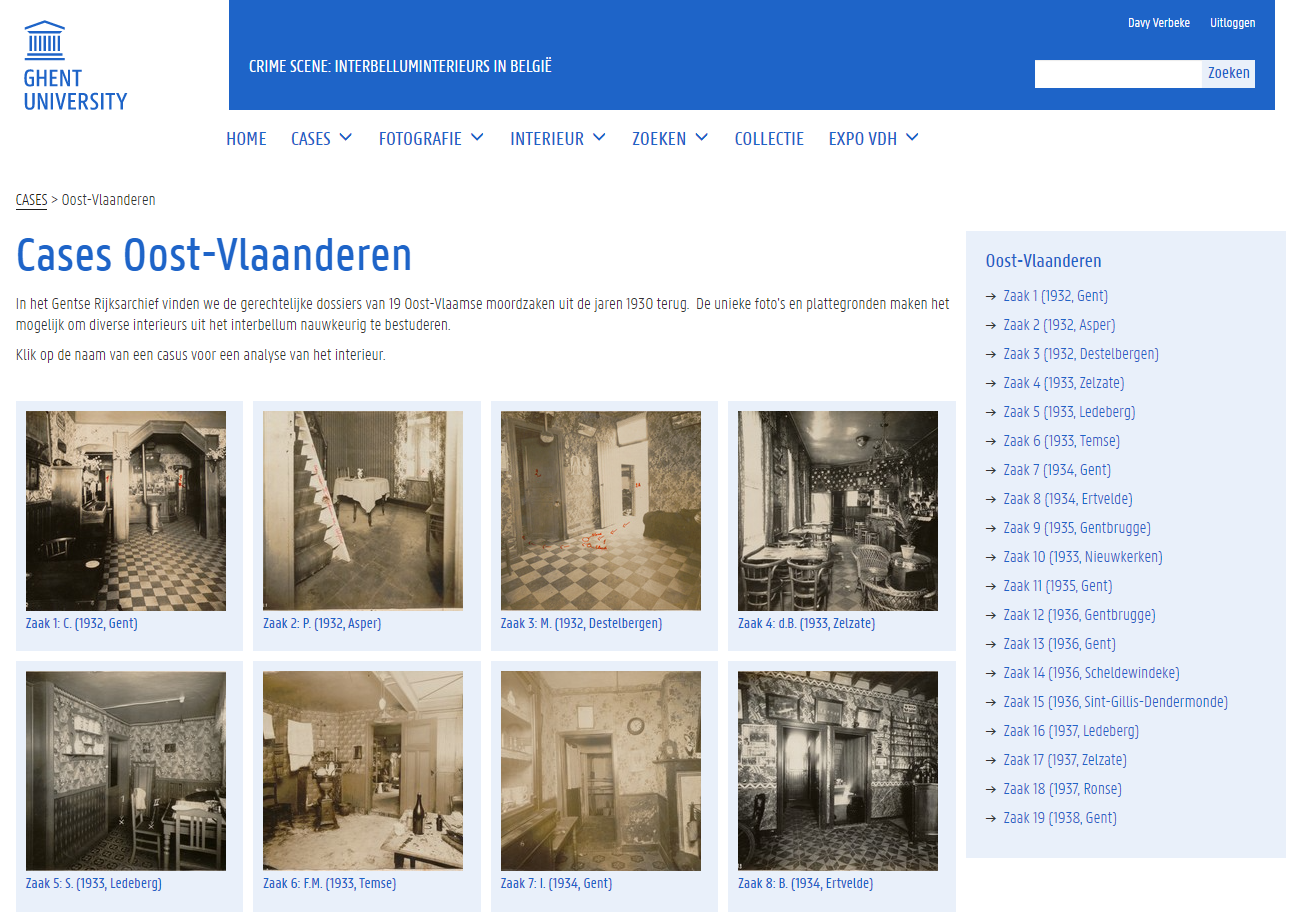 MA student project

39 murder cases: court records
Omeka S	Collection	Exposition
	Universal Viewer	Tag system
https://www.omeka.ugent.be/
interieurdesign/s/plaatsdelict
Crime scenes: interwar interiors in Belgium
Digital storytelling with Storiiies (CogApp)
IIIF module
Image colorization with DeOldify (AI)
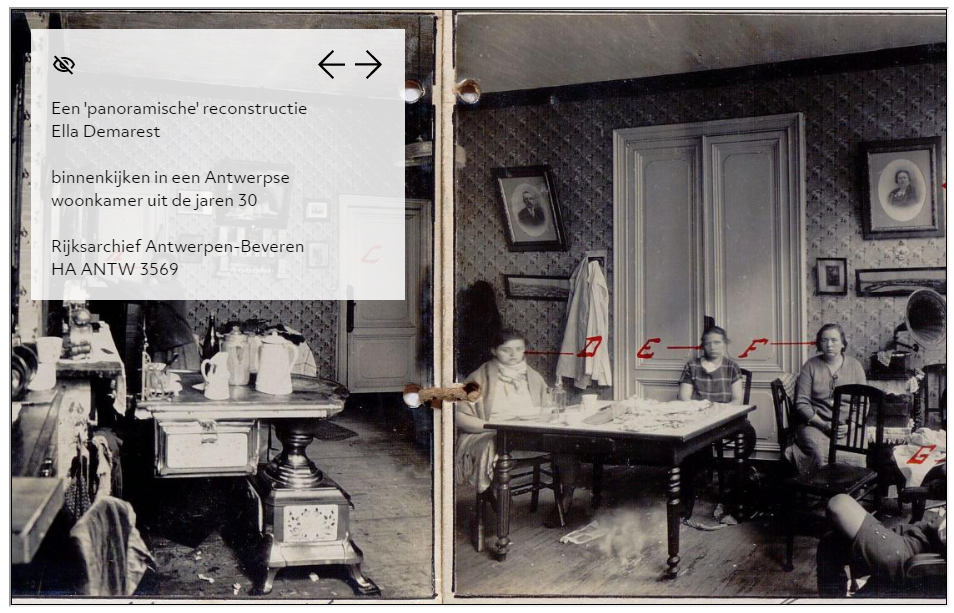 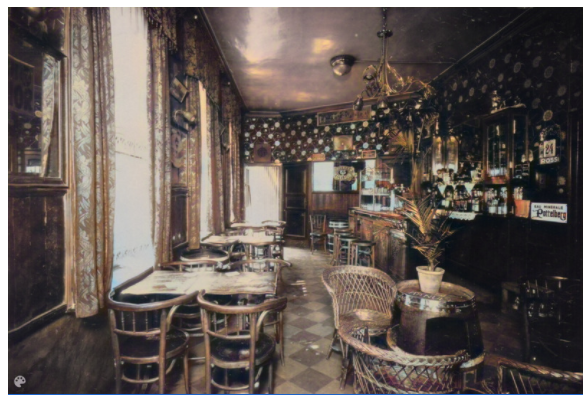 https://www.omeka.ugent.be/interieurdesign/s/plaatsdelict
Congo comics – Papa Mfumu’eto
Papa Mfumu’eto (°1963, Congo DRC)
Comic collection  (1980s-2000s)
> 300 comics (daily life and politics)
Lingala and French
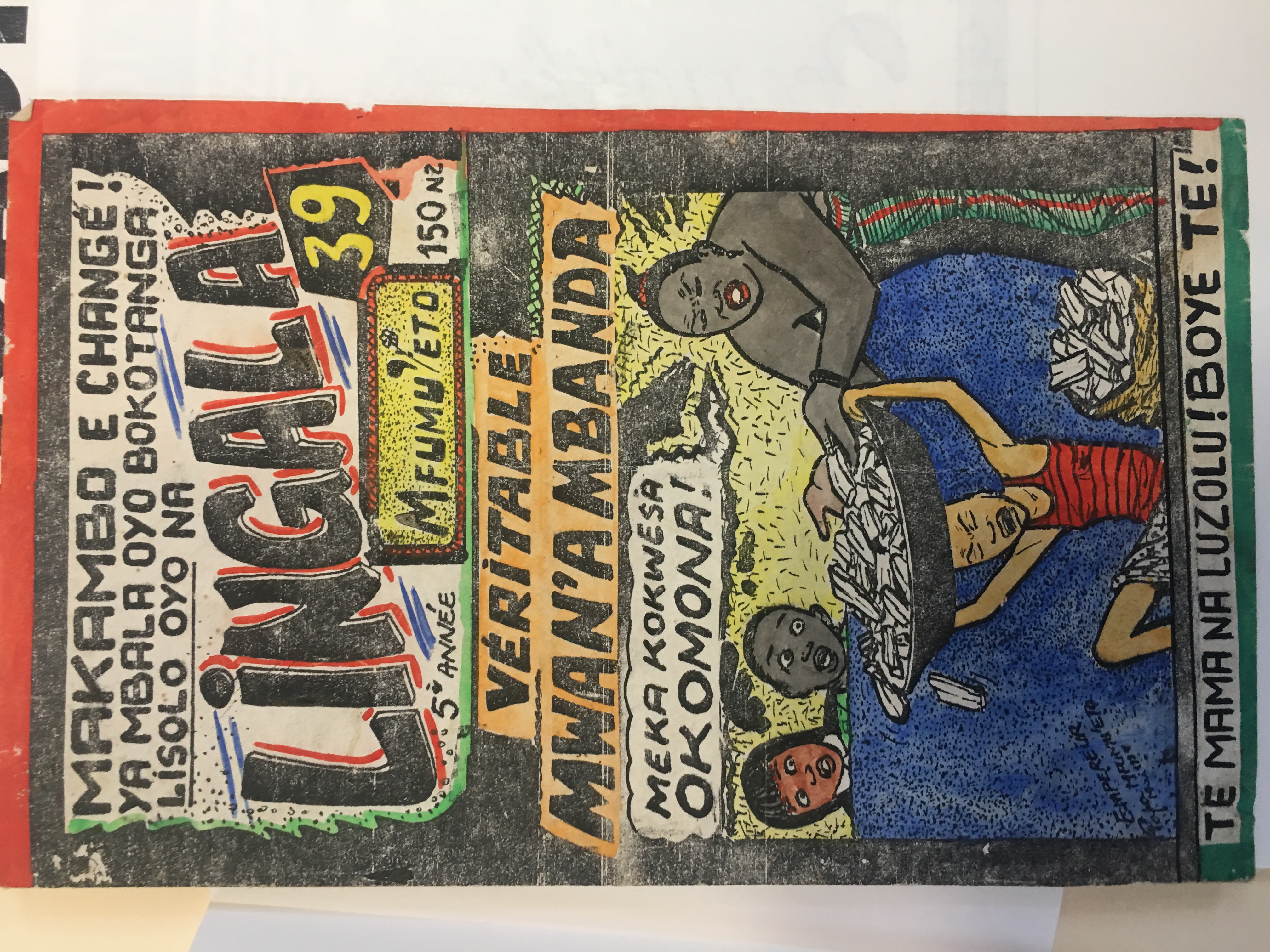 Transcribe & translate
Annotate 
Showcase
Physical exhibition
Student project
Lingala learning
https://www.ghentcdh.ugent.be/projects/
papa-mfumueto-comics-project
[Speaker Notes: ook petities Vernederlandsing UGent : gedrukt + geschreven]
MADOC 2.0 – IIIF transcription and annotation platform
Open Source
Import and (re)organize IIIF manifests in collections

ENRICHMENT 
Metadata, Transcriptions, Translations, Named entities, Tags, External vocabularies

 CROWDSOURCE  

 SHOWCASE .
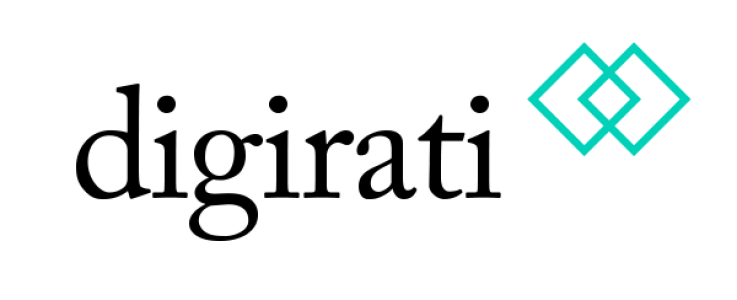 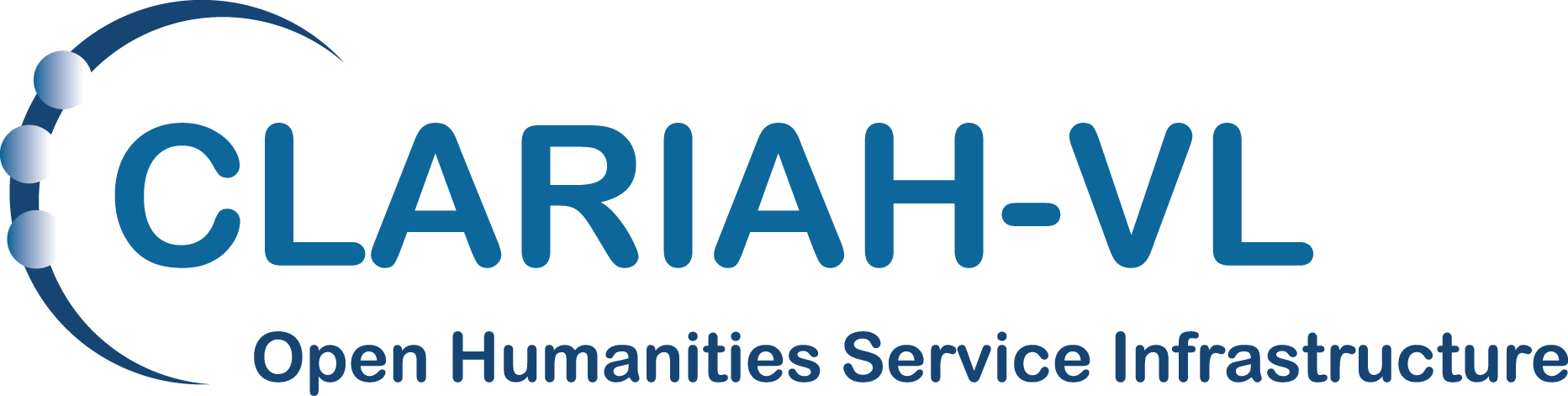 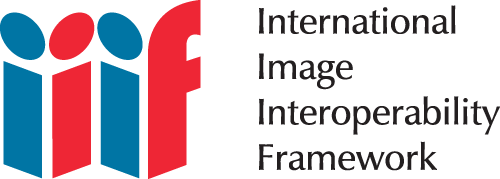 1. WORKFLOW: collection in IIIF, shared metadata model
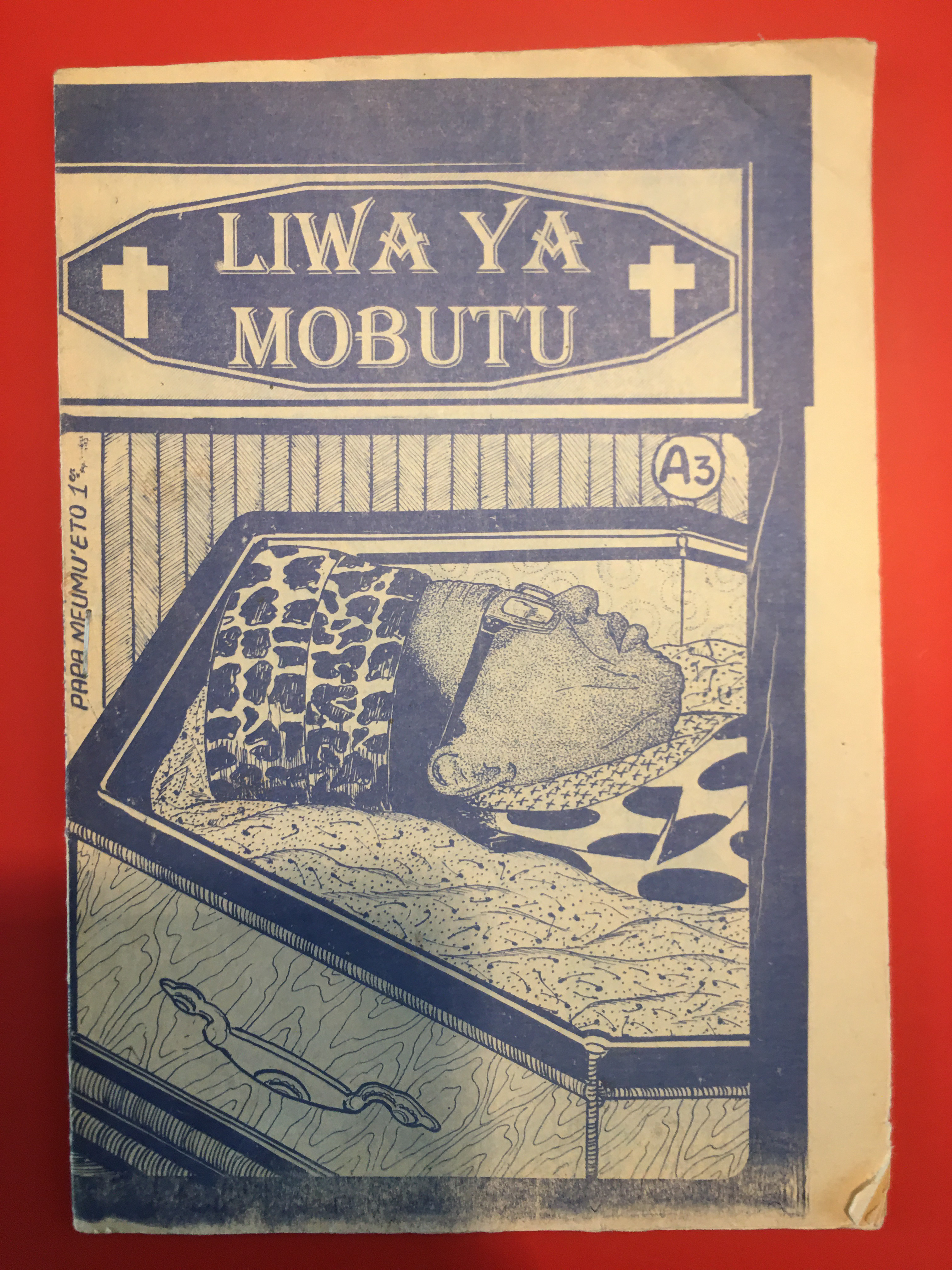 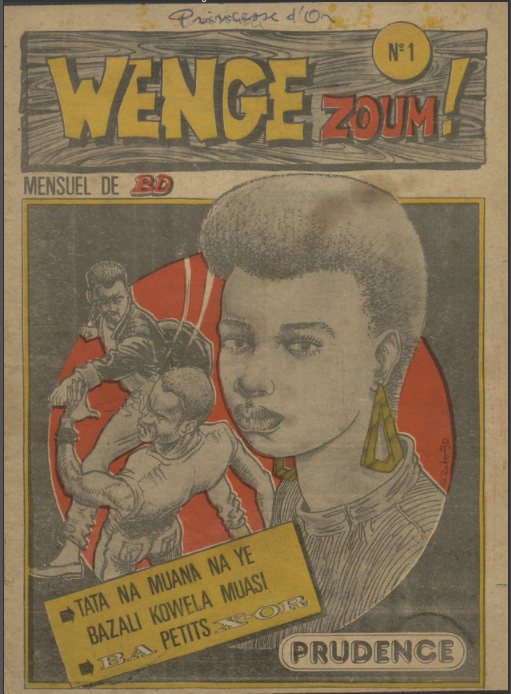 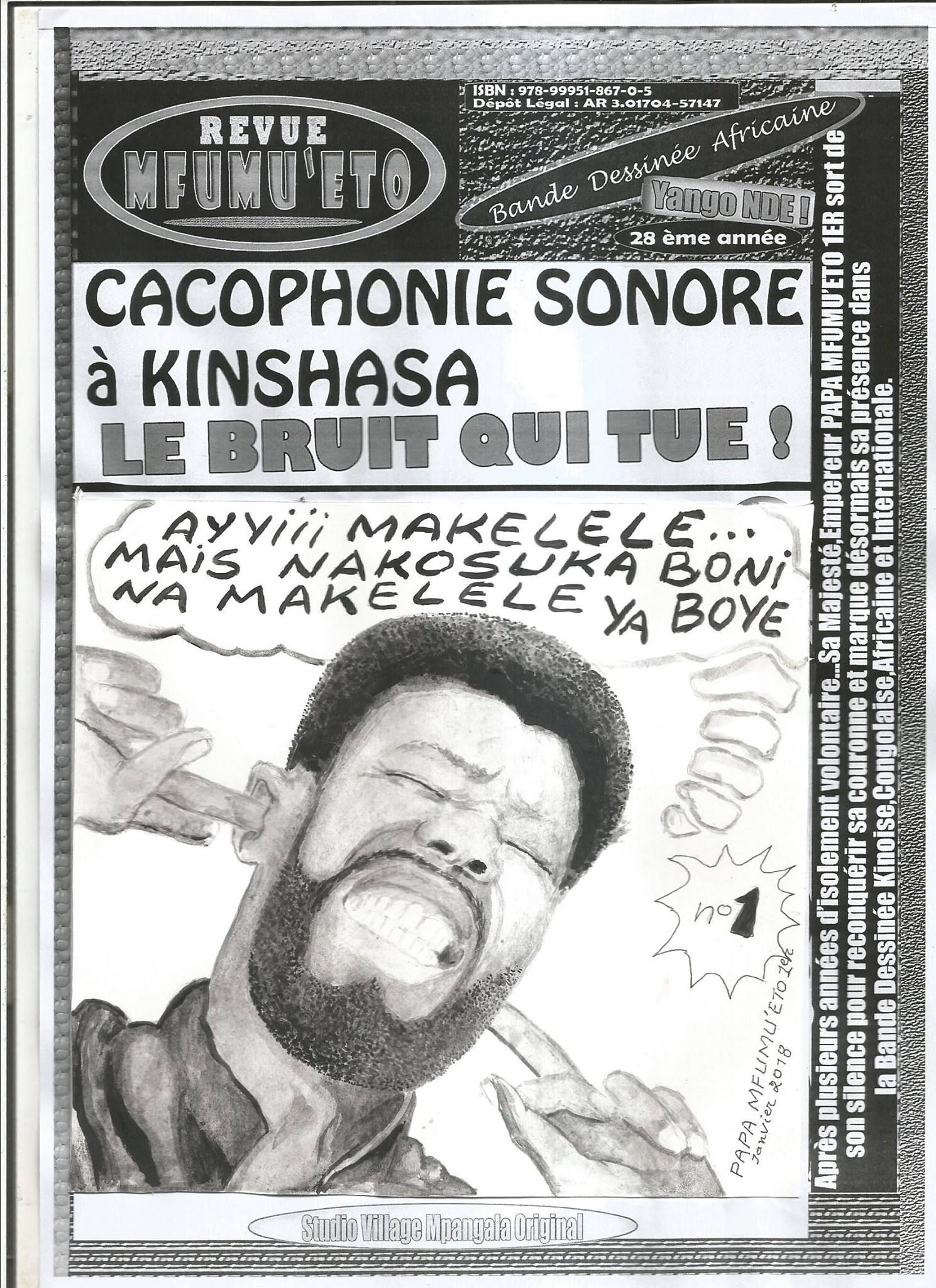 Ghent University
University of Florida
Pigozzi private collection
[Speaker Notes: Hoe doet madoc dat?]
2. WORKFLOW: collections & projects (per comic)
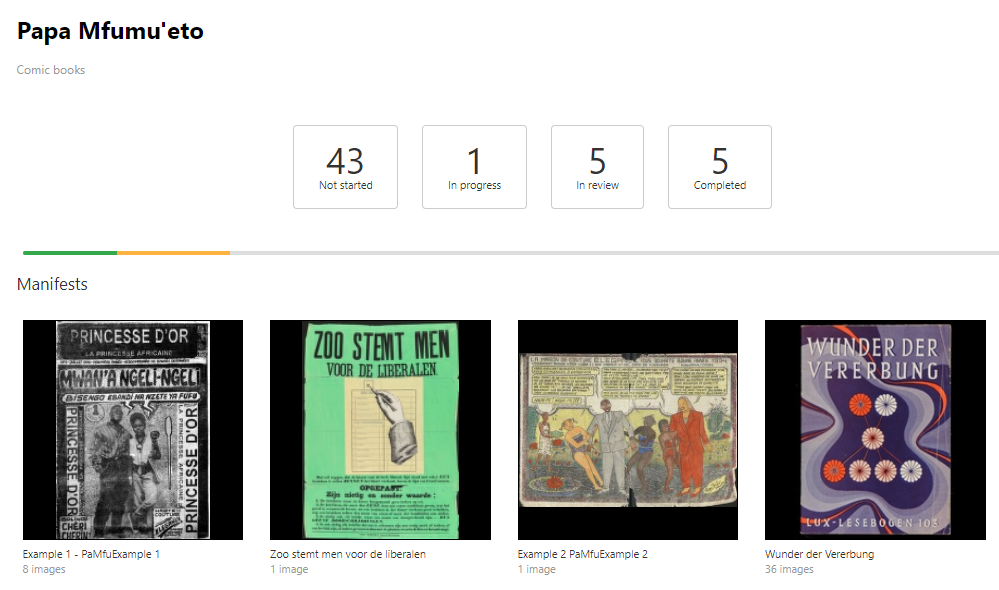 [Speaker Notes: Een voorbeeld van een capture model waarmee Personen kunnen geannoteerd worden.]
3. WORKFLOW: pre-segmentation of canvases (admin-teacher)
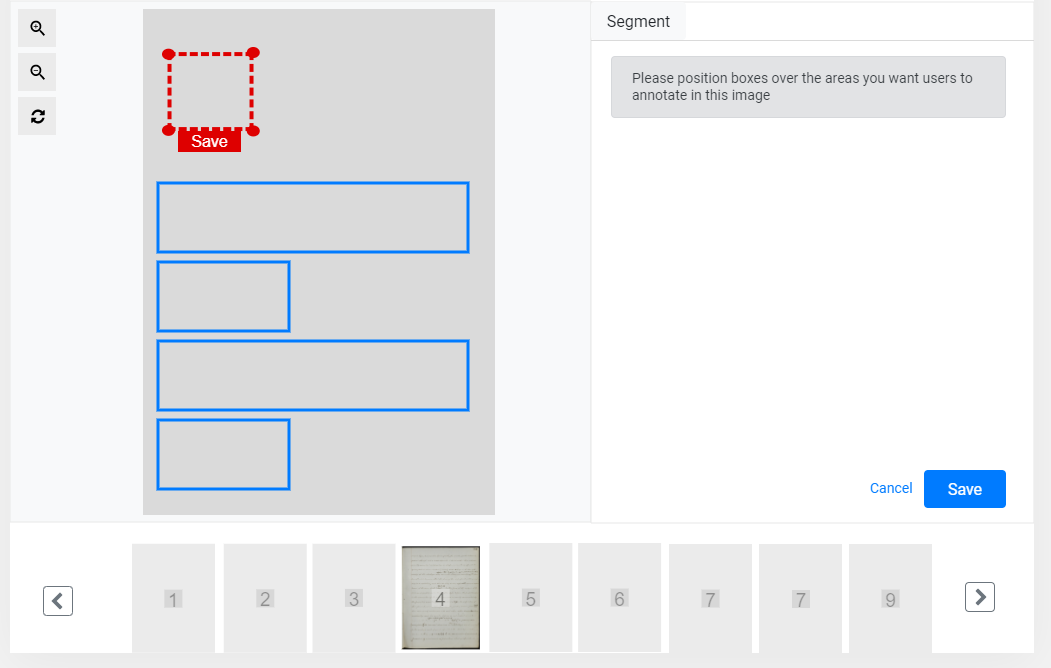 4. WORKFLOW: capture model & enrichment (students of Lingala)
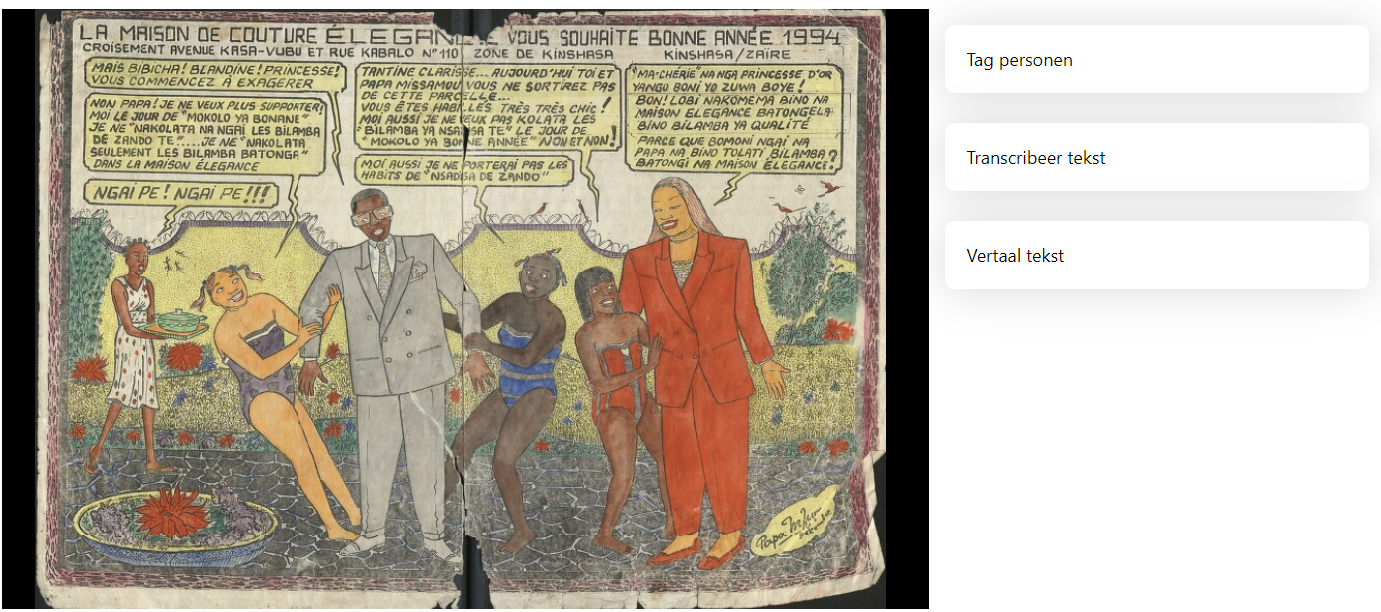 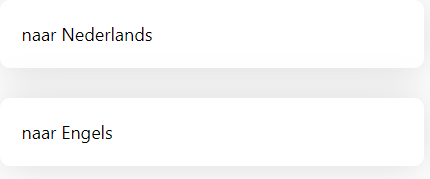 5. WORKFLOW: review, correct, merge, approve (teacher-admin)
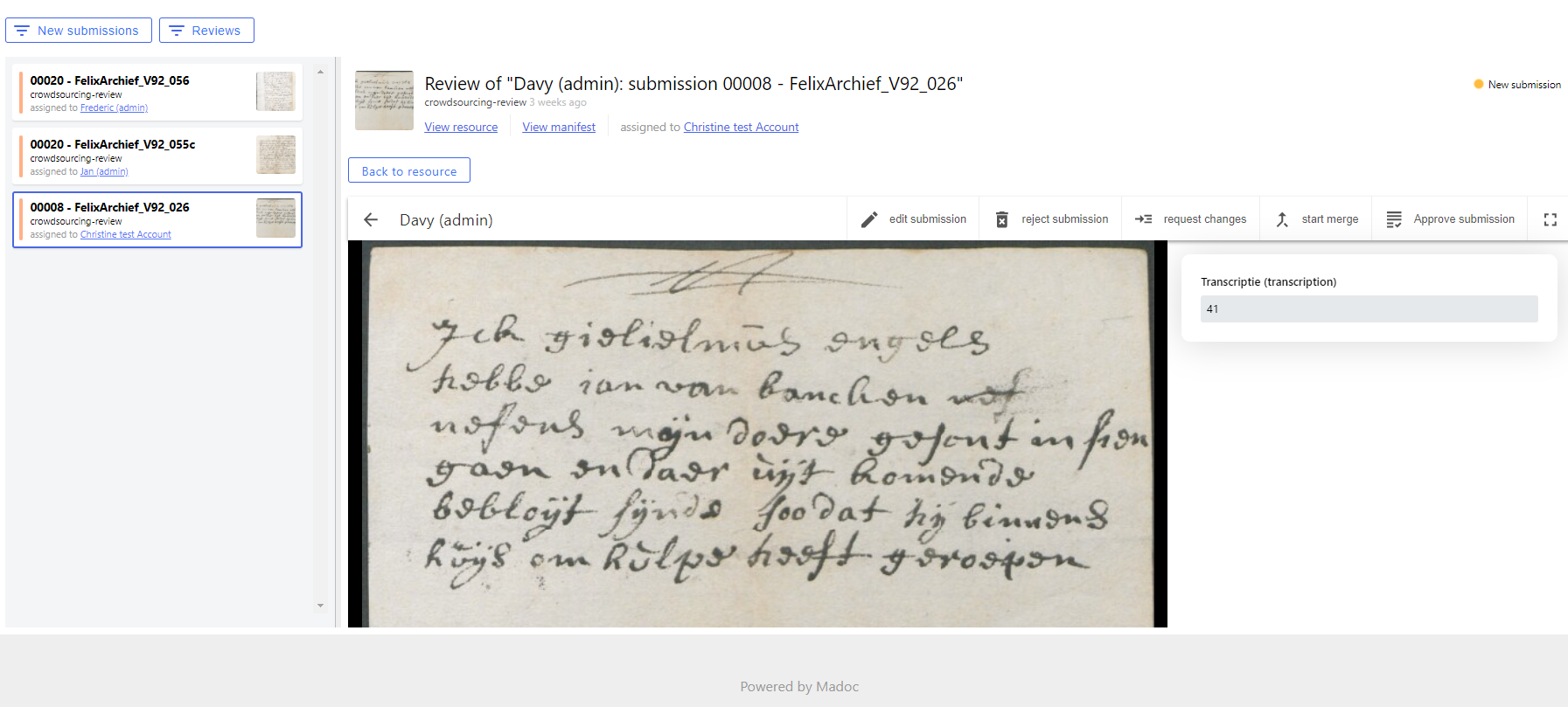 MADOC 
as a 

LINGALA 
LEARNING
DEVICE !
6. WORKFLOW: dissemination – online and physical exhibition
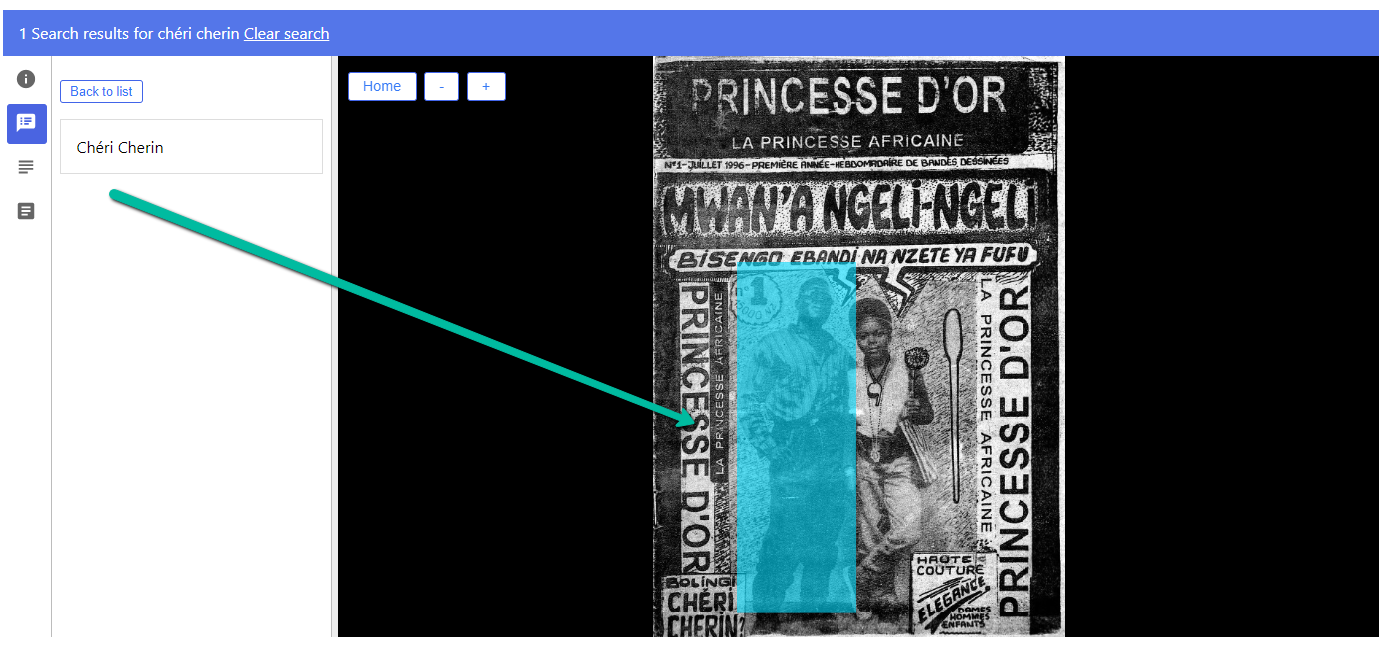 One piece of advice for TEACHERS implementing IIIF?
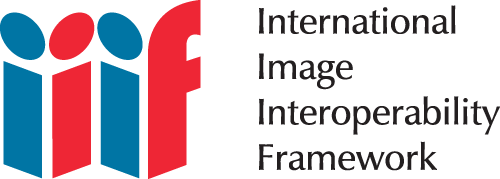 COLLABORATE WITH STUDENTS  
on a shared project and
 LET STUDENTS COLLABORATE